Disjoint Set Union
Motivation
We need to handle 2 type of queries-
Add edge between 2 nodes
Check if there is a path between two nodes. (Are 1 nodes connected)
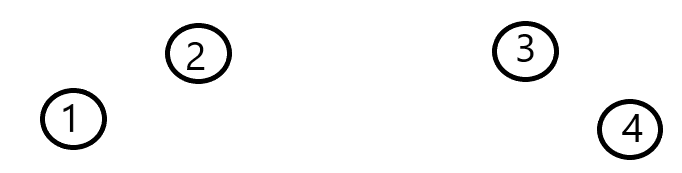 Add edges between 1-2,  2-3
Check if path between 1 and 4 -> NO.
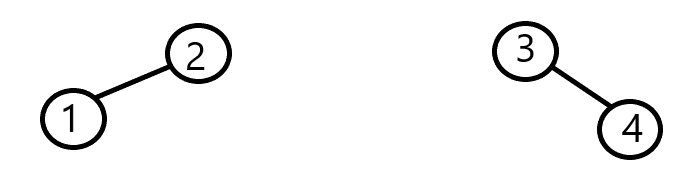 Now Add an edge between 2 and 3
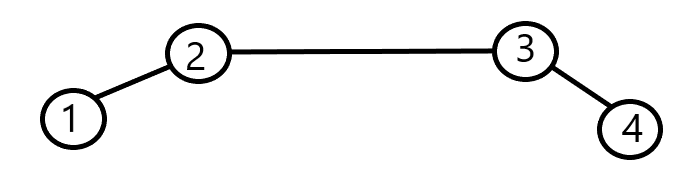 Check if path between 1 and 4-> YES
DSU...
Let say there are n Nodes…
Define an array Parent[]
Value of Parent of index i is ‘i’ initially
How to add edge between two elements?
Initially-Parent array -     index      1     2			Parent [ ]      1     2
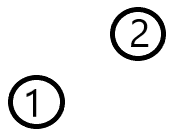 After adding an edge-
Now-Parent array -     index      1     2			Parent [ ]      2     2
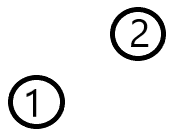 Change Parent of 1.
Now Parent is 2
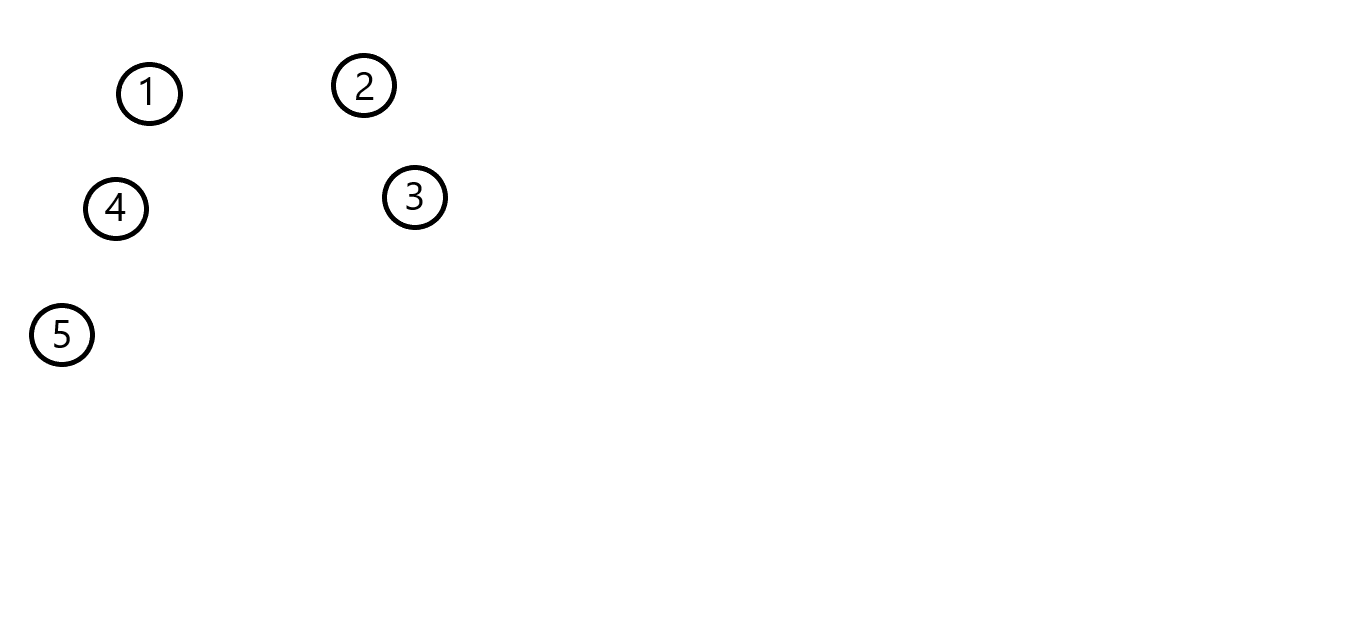 Index  -	1	2	3	4	5
		Parent-	1	2	3	4	5
Add edge between 4-5
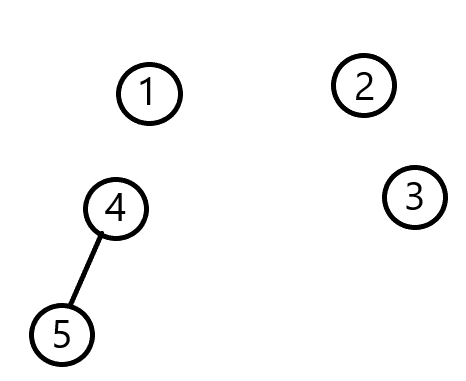 Index  -	1	2	3	4	5
		Parent-	1	2	3	4	4
Add edge between 1-4
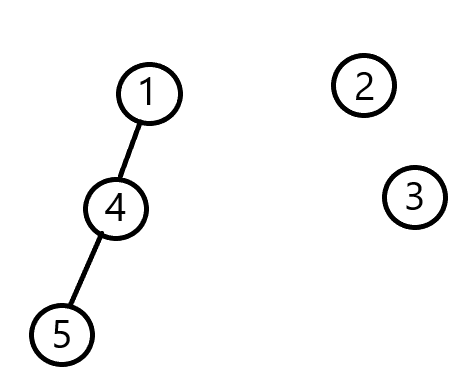 Index  -	1	2	3	4	5
		Parent-	1	2	3	1	4
Add edge between 2-3
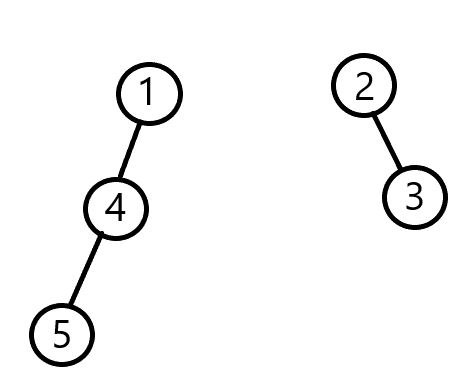 Index  -	1	2	3	4	5
		Parent-	1	2	2	1	4
Add edge between 5 and 3
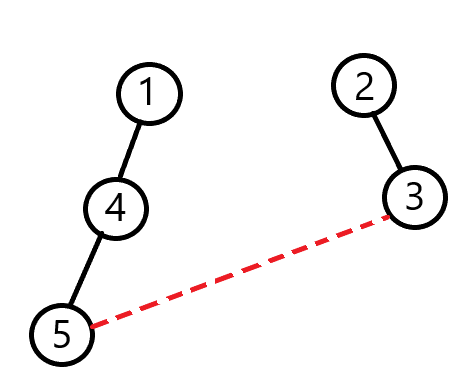 Index  -	1	2	3	4	5
		Parent-	1	2	2	1	4
5 calls 4 asking for his SUPER PARENT NODE.
1 is SUPER PARENT
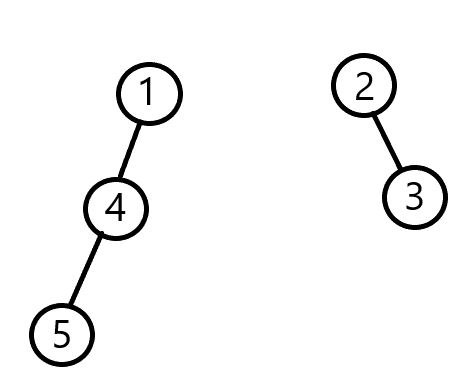 4 calls 1 asking for his SUPER PARENT NODE.
Who is SUPER PARENT?
1 says I am SUPER PARENT. So it returns 1.
Returns 1
4 also returns value of 1
Who is SUPER PARENT?
Index  -	1	2	3	4	5
		Parent-	1	2	2	1	4
Returns 1
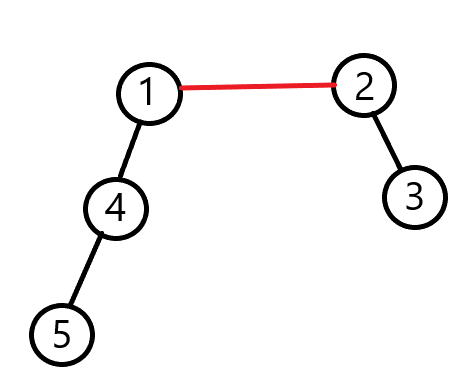 What we get is-
Super parent of 5 is 1 
Super Parent of 3 is 2

NOW ADD EDGE BETWEEN 1-2
Index  -	1	2	3	4	5
		Parent-	1	1	2	1	4
We need 2 functions
Find (int node)  -> to find the super parent of a node.

Union(int a,int b)-> to add edge between two nodes.
Find function
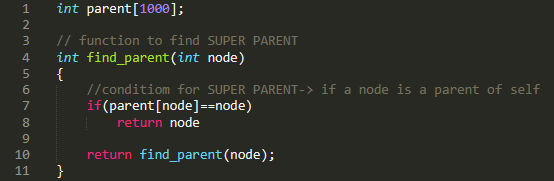 Union Function
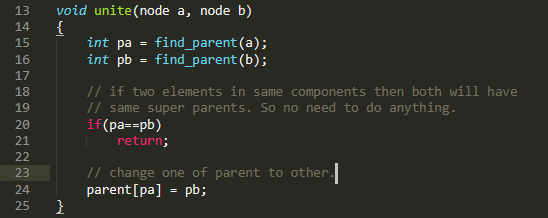 Optimisation 1
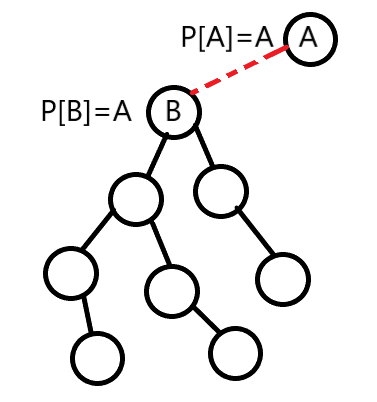 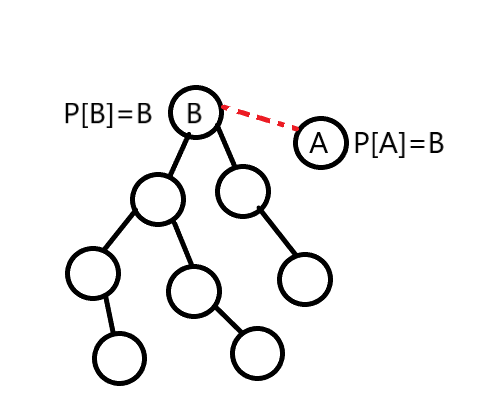 Solution- choose new super parent on basis of size of component.
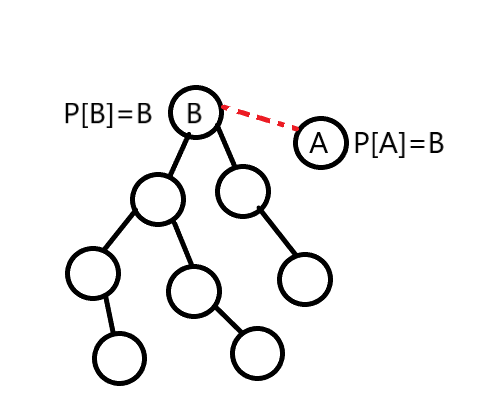 Intially all nodes has size 1. Combine two nodes on basis of size only.
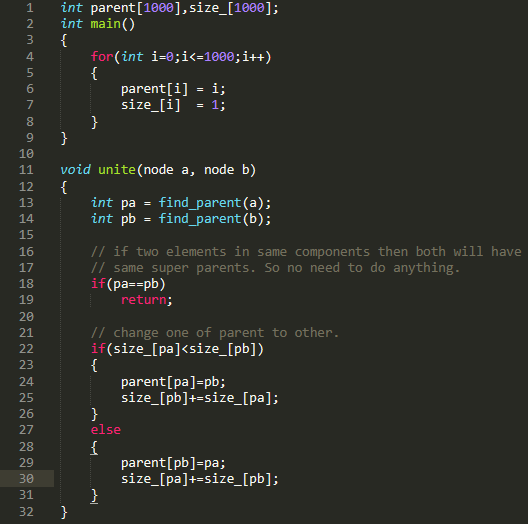 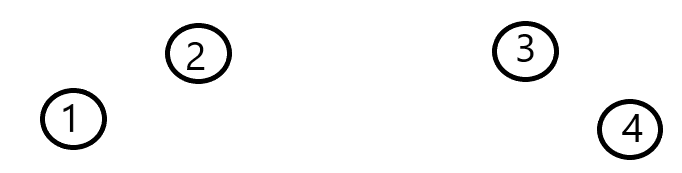 Initial conditon- 
Every node is itself super parent 
And size of component is 1.
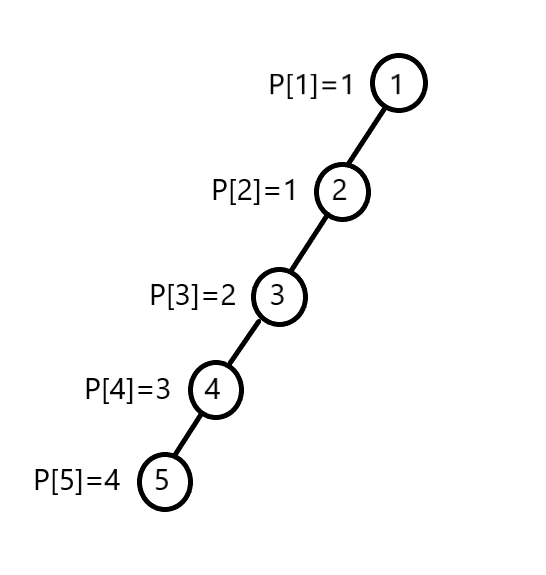 Optimisation 2- Path Compression
Returns 1
Why not all the nodes update themselves with 
Parent [node] = 1 ???
Returns 1
Returns 1
Returns 1
So finally it should look like this.
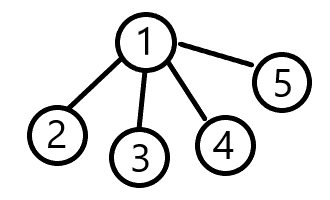 Index  -	1	2	3	4	5
		Parent-	1	1	1	1	1
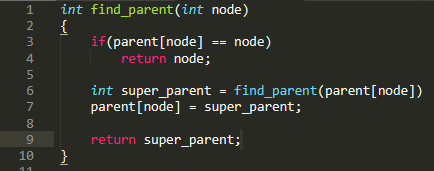 Complexity-
Complexity is O(n).
Because once u traversed over a unnecessary edge…. U will not go over it again.
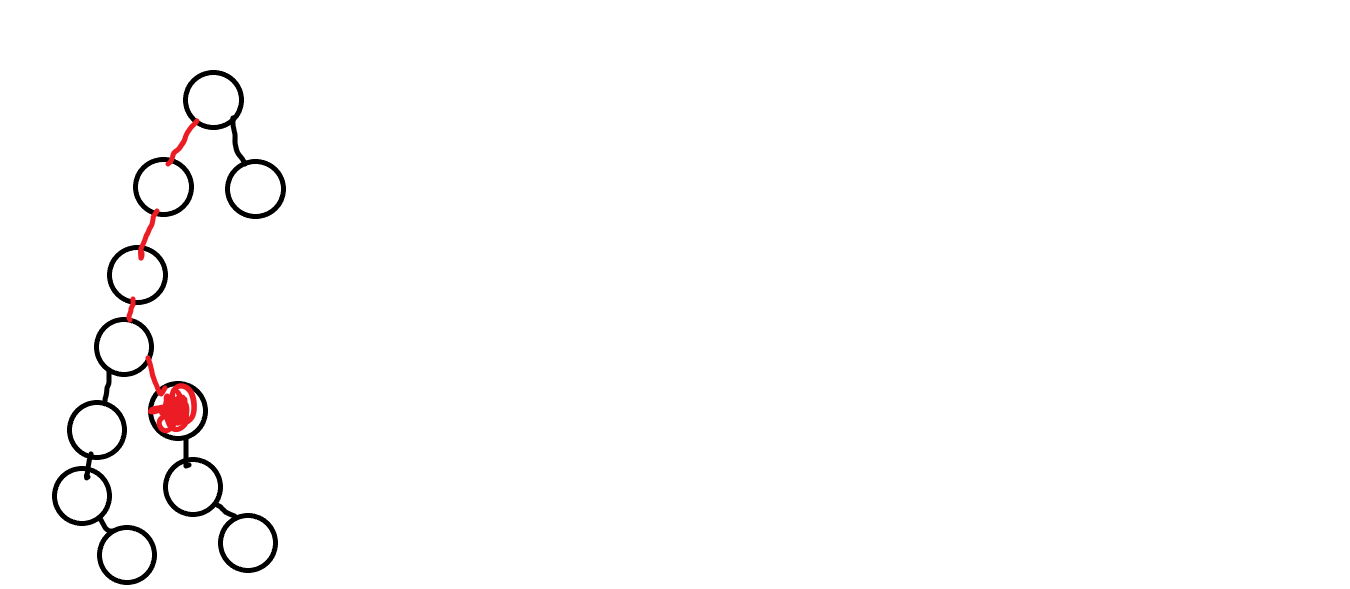 In actual complexity is O(n*Alpha(n)) where Alpha(n) is reverse  Ackermann function.
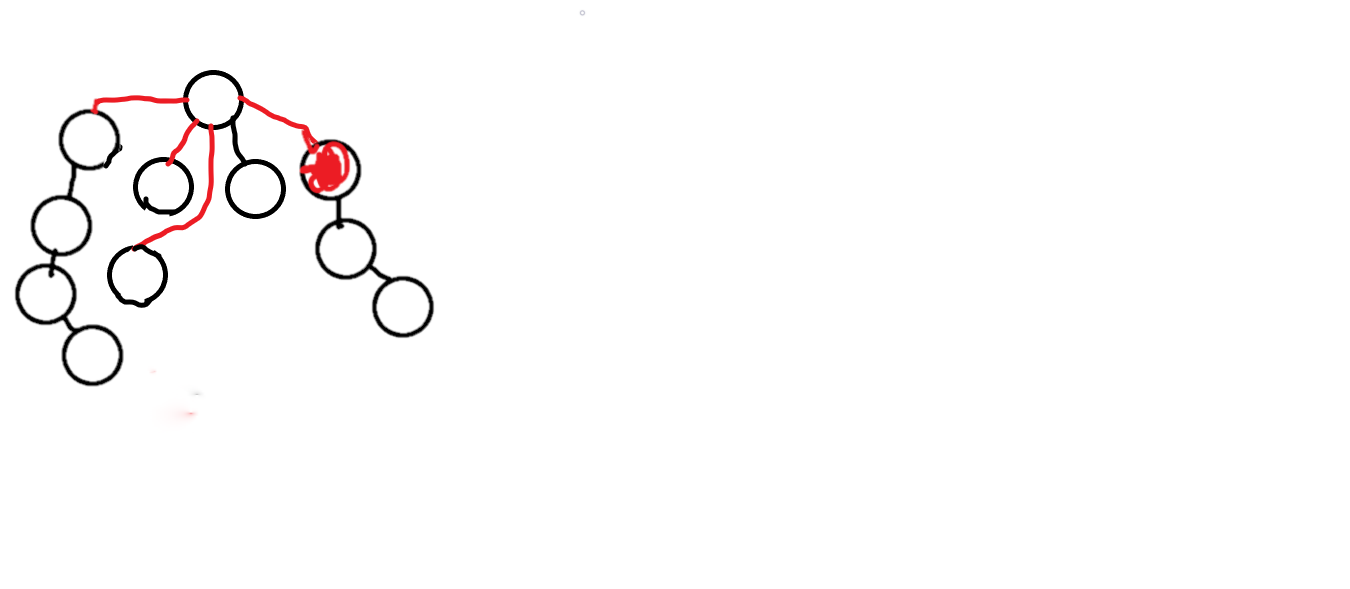 Qno.s
https://www.spoj.com/problems/NITTROAD/
https://codeforces.com/problemset/problem/371/D
https://www.spoj.com/problems/KOICOST/ (Do it urself)
First question-
Basically says to calculate no. of different connected components. 
Now add all the edges.
Now check how many different super parents are there. As eac super Parent denotes its own Component.
(You can use for set for keeping unique entries or a simple array can also work).
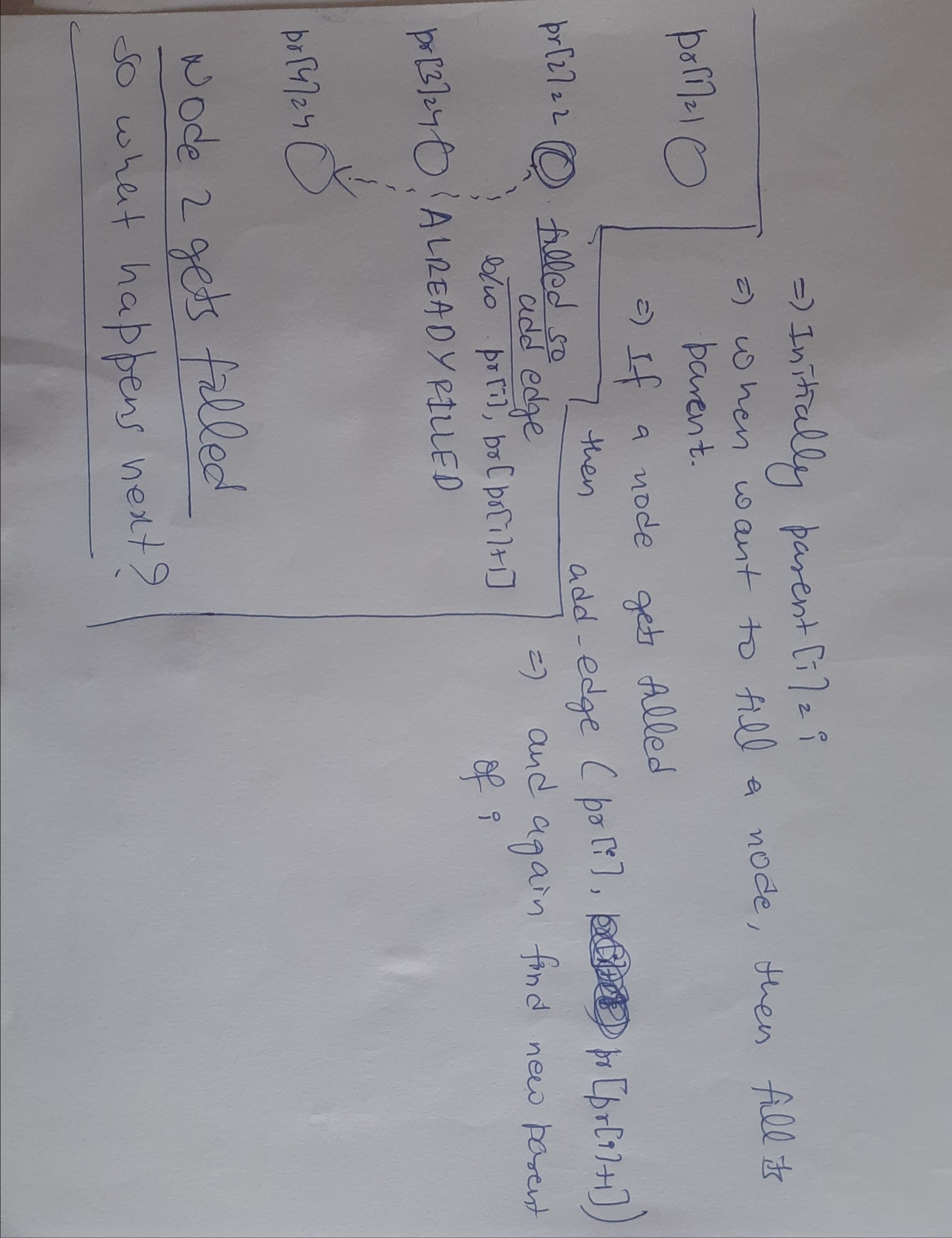 Second question